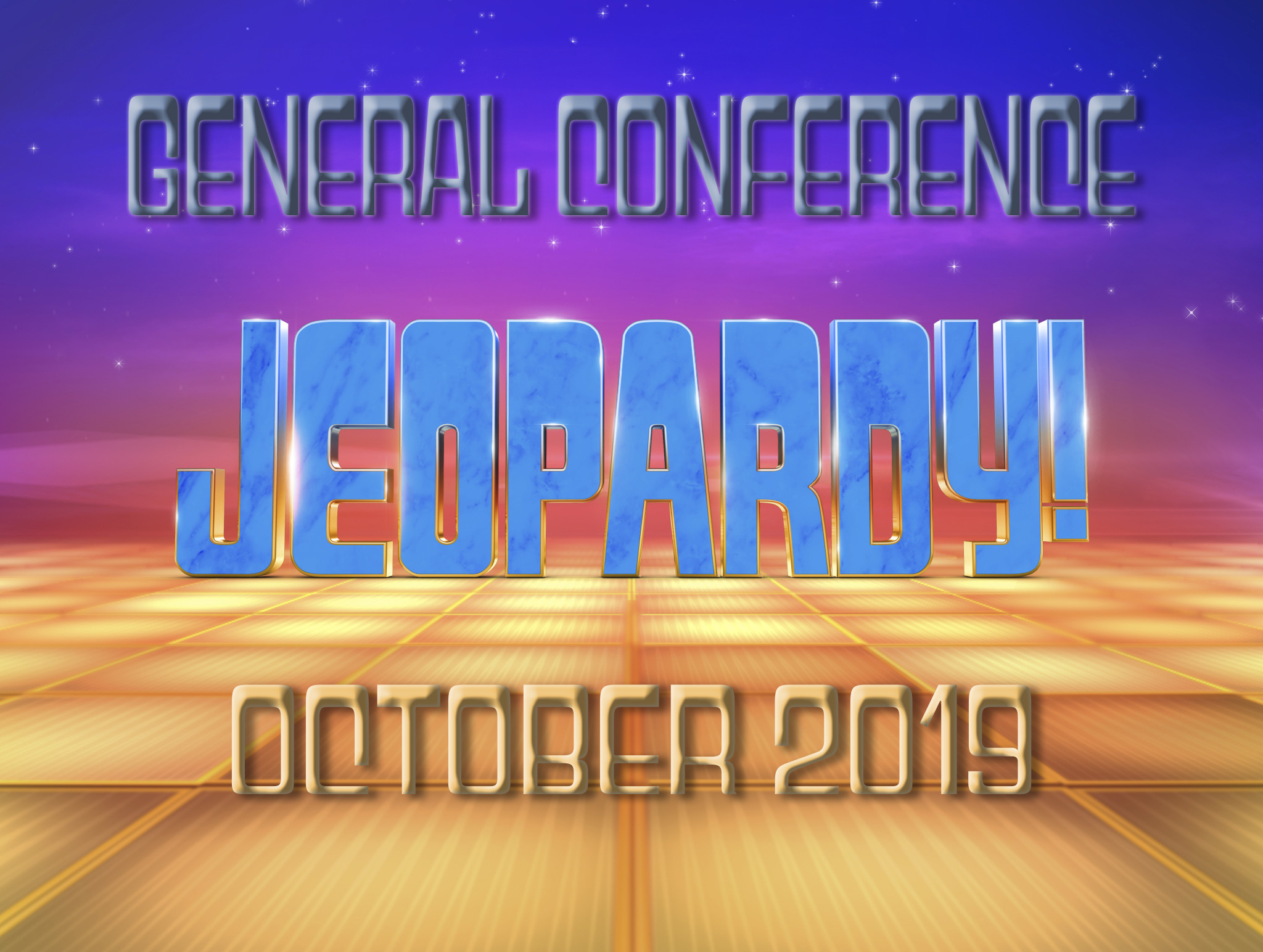 What
Should
We Do
New Testament
Scriptures
Prophets &
Apostles
Words of
Wisdom
Stories
Told
Round 2
Final Jeopardy
$100
$100
$100
$100
$100
$200
$200
$200
$200
$200
$300
$300
$300
$300
$300
$400
$400
$400
$400
$400
$500
$500
$500
$500
$500
$100
Brother Stephen W. Owen, Young Men general president, told the story of deer who died over a hard winter even though they had hay to eat. It was not the right kind of food for the deer so they starved to death even though their bellies were full. Brother Owen said, “Many of the messages that bombard us in the information age are the spiritual equivalent of feeding hay to deer — we can eat it all day long, but it will not _______ us.” Fill in the blank.
$100
Nourish
$200
Elder Jorge M. Alvarado taught, “The influence we have on our children is more ________ as they see us walking faithfully on the covenant path.” 
Fill in the blank.
$200
Powerful
$300
Elder Gerrit W. Gong said, “As we honor our covenants, we may sometimes feel we are in the company of ______.” 
Fill in the Blank.
$300
Angels
$400
President M. Russell Ballard taught, “You are — first and foremost and always — a _________ _____.” 
Fill in the blank.
$400
Spiritual Being
$500
In speaking of the repentance process, Elder Ulisses Soares implored us, “You cannot afford to ____ ______.”
$500
Stop Trying
$100
Elder Dale G. Renlund told the story that “More than a century ago, many in Congo worshipped inanimate objects. After their conversion to Christianity, some would intentionally make a pilgrimage to throw these objects into ___________________, where the items became unrecognizable.” Where did they throw their objects?
$100
The churning waters of a 
massive waterfall.
$200
Elder David A. Bednar and his wife, Susan, watched for hours how a pair of cheetahs stalked a large group of topis on African grasslands. This led to discussing what was observed and identifying valuable lessons. Elder Bednar named three of those lessons. Name one.
$200
Beware of evil’s beguiling disguises, 
to stay awake and be alert, 
to understand the intent of the enemy.
$300
Elder Dieter F. Uchtdorf compared our lives to this novel by 
J.R.R. Tolkein. 
What is the name of the book?
$300
The Hobbit
Daily
Double
$400
Elder Gary E. Stevenson used two stories from his family about animals to share and likened them to Satan, the father of lies and the great deceiver. What two animals did he tell about?
$400
A black labrador (being painted white) and a skunk
$500
Elder Hans T. Boom told about getting a behind the scenes look at The Tabernacle Choir and Orchestra on Temple Squares preparations for performances in Europe. He spoke of the massive effort it took to ship a certain instrument overseas even though it had a minor part to play. He compared that to our own lives and how we are worth the effort even if we feel we are only playing minor parts. What was the instrument?
$500
A Gong
$100
Elder D. Todd Christofferson quoted John 16:33. Be the first to find the scripture! Then read it.
$100
“These things I have spoken unto you, that in me ye might have peace. In the world ye shall have tribulation: but be of good cheer; I have overcome the world.”
$200
Elder Walter F. Gonalez shared the story of Jesus cleansing the leper found in Luke 5:12-13. Be the first to find the scripture! Then read it.
$200
“And it came to pass, when he was in a certain city, behold a man full of leprosy: who seeing Jesus fell on his face, and besought him, saying, Lord, if thou wilt, thou canst make me clean. And he put forth his hand, and touched him, saying, I will: be thou clean. And immediately the leprosy departed from him.”
$300
President Russell M. Nelson spoke about the great humanitarian work that members of the church are doing worldwide. He then quoted Matthew 25:35-36. Be the first to find the scripture! Then read it.
$300
“For I was an hungred, and ye gave me meat: I was thirsty, and ye gave me drink: I was a stranger, and ye took me in: Naked, and ye clothed me: I was sick, and ye visited me: I was in prison, and ye came unto me.“
$400
Elder Peter D. Johnson spoke about the peace Christ brings. He quoted John 14:27. Be the first to find it! Then read it.
$400
Peace I leave with you, my peace I give unto you: not as the world giveth, give I unto you. Let not your heart be troubled, neither let it be afraid.
$500
Elder Ulisses Soares used this scripture as the basis of his talk. Be the first to find Matthew 16:24-25! Then read it.
$500
Then said Jesus unto his disciples, If any man will come after me, let him deny himself, and take up his cross, and follow me. For whosoever will save his life shall lose it: and whosoever will lose his life for my sake shall find it.
$100
Elder David A. Bednar taught, “Remember always that your ____ is the true center of gospel learning and living.”
$100
Home
$200
Elder Dale G. Renlund said, “It might be nice if increased faith were transmitted like the flu or the common cold. Then, a simple _________ ______ would build faith in others.” Fill in the blanks.
$200
‘Spiritual’ Sneeze
$300
This apostle announced the changes last October for two hour church and the new Come, Follow Me - For Individuals and Families. He also announced the changes to the young men program in the Saturday afternoon session. Who is he?
$300
Quentin L. Cook
$400
President Henry B. Eyring taught, “Greater happiness comes from greater personal ________.” 
Fill in the blank.
$400
Holiness
$500
Elder Neil L. Andersen said, “In our world today, the adversary’s construction crews are working overtime, hastily inflating the _____ ___ ________ ________.” 
Fill in the blanks.
$500
Large and spacious building
$100
Elder Terence M. Vinson of the Presidency of the Seventy talked about an Australian phrase. He said, “In Australia, the term ____ ______ means people are what they say they are — essentially, they do what they mean and they go “all in” when they say they are committed. . . So, the question for each of us is: Are we also ____ ______ about the gospel? Because being half-hearted is not being ____ ______! And God is not known for showering praise on the lukewarm.” What is the phrase?
$100
Fair Dinkum
$200
Elder Ronald A. Rasband taught, “_______ ________ is not a habit; it is a characteristic of being a disciple of Jesus Christ.” Fill in the blank.
$200
Keeping promises
$300
Elder Dieter F. Uchtdorf said, “Remember that discipleship is not about doing things perfectly, it is about doing things _____________.” Fill in the blank.
$300
Intentionally
$400
Elder Gary E. Stevenson told the story of Moses not being deceived by Satan. He then invited us to respond in the same way when we feel influenced by temptation. What did he say to do?
$400
“Command the enemy of your soul by saying, ‘Go away. You have no glory. Do not tempt me or lie to me. For I know who I am, a child of God. And I will always call upon my God for his help.’”
$500
President M. Russell M. Ballard taught, “It seems clear to me that one of the most important things we can learn in this life is how to emphasize our eternal ________ nature and control our ____ desires.” Fill in the blanks.
$500
Spiritual
Evil
What is the 
subject?
Funny
Thing
Words of
A Prophet
Grab
Bag
Lists
Given
Round 1
$200
$200
$200
$200
$200
Final Jeopardy
$400
$400
$400
$400
$400
$600
$600
$600
$600
$600
$800
$800
$800
$800
$800
$1000
$1000
$1000
$1000
$1000
$200
Sister Michelle Craig of the General Young Women Presidency gave four ways to increase one’s spiritual capacity to receive revelation and come to know the voice of the Spirit. Name one.
$200
“Be intentional about creating time and space to hear God’s voice.” 
“Act without delay.”
“Get your errand from the Lord.”
“Believe and trust.”
$400
President Dallin H. Oaks gave a list of duties we each have. Name one.
$400
Teach the doctrine of the restored gospel
Keep the commandments
Love and help one another
Do the work of salvation in the holy temples.
$600
Sister Cristina B. Franco, second counselor in the Primary General Presidency, stated three ways members can help share the gospel. Name one.
$600
Pray for the desire to help with this vital part of the work of salvation. 
Keep the commandments to have the Savior’s guiding Spirit. 
Pray for inspiration to to know how to share the gospel — and for the commitment to act upon that inspiration.
$800
Elder Peter M. Johnson listed three tactics that Satan uses. He called them the three Ds. 
Name two.
$800
Deception, distraction, discouragement
$1000
President Henry B. Eyring listed these three attributes that are required for qualifying for the gift of holiness. 
Name one.
$1000
Humility, 
Meekness,
Patience
$200
Elder Jeffrey R. Holland taught, “Through the incessant din and drumbeat of our day, may we strive to see ______ at the center of our lives, of our faith and of our service. This is where true meaning lies.” 
Fill in the blank.
$200
Christ
Daily
Double
$400
Elder D. Todd Christofferson told the story of Enos who remembered his father speaking often of “___ ___ __ ___ ______” Elder Christofferson repeated this phrase many times and it is the subject of his talk. What is the phrase?
$400
The joy of the Saints
$600
Elder L. Todd Budge said that this story from the Book of Mormon can be a metaphor for a journey through mortality. What story did he refer to?
$600
The Jaredite’s journey
To the promised land
$800
Brother Mark L. Pace, Sunday School General President, called this resource “the Lord’s counter strategy and proactive plan.” What is it?
$800
Come, Follow Me
$1000
Elder Neil L. Andersen started his talk joking he hoped to keep everyone alert to hear President Nelson who would be speaking next. Elder Andersen then told what his topic would be. What was it?
$1000
Fruit
$200
Elder Jeffrey R. Holland showed a picture of seven month old Sam watching the April 2019 General Conference. When it was time to sustain the prophet Sam was drinking from his bottle. What did Sam raise instead of his hand to show he sustained the prophet?
$200
His foot/leg
$400
At a recent sacrament meeting that Elder Terence M. Vinson attended, a returned missionary quoted a father who said to his children … 
What did he say?
$400
What we need here is less wi-fi and more Nephi!
$600
Just before Elder Rubén V. Alliaud of Argentina turned 15, his uncle invited him to stay with him in the United States. His mother agreed for him to go providing his uncle, who had joined the Church several years earlier, did not try to convince her son to do the same. His uncle kept that promise. But Elder Alliaud came across a copy of the Book of Mormon, started reading it, and prayed about it. He soon wanted to be baptized. His uncle, upon learning his desire to be baptized, immediately sent Rubén back home to Argentina with a note stating what?
$600
“I had nothing to do with this!”
$800
Sister Cristina B. Franco of the Primary General Presidency told the story of her mother sharing the gospel with a woman named Susana while they flew from Salt Lake to Argentina. Susana asked Sister Franco’s mother how to find the missionaries. Sister Franco’s mother described what the elders wore. Several days later as Susana and her daughter were driving to her own mother’s house she saw two missionaries walking down the road. Susana stopped the car in the middle of the street and got out to ask the elders if they were missionaries of The Church of Jesus Christ of Latter-day Saints. What did Susana say after the elders replied that they were?
$800
“Get into my car! You are coming home to teach me.”
$1000
Elder Gerrit W. Gong‘s talk was centered around two names for Jesus Christ. 
What are those names? 
Hint: They both have to do with sheep.
$1000
The Good Shepherd
Lamb of God
$200
President Nelson highlighted three changes in policy that were made regarding who could be witness at baptisms and sealing. Name one change.
$200
A proxy baptism for a deceased person can be witnessed by anyone holding a current temple recommend, including a limited use recommend.
Any endowed member with a current temple recommend may serve as a witness to sealing ordinances, living and proxy.
Any baptized member of the church may serve as a witness of the baptism of a living person.
$400
President Nelson taught that living this “is the key to becoming a true disciple of Jesus Christ.”
$400
The second great commandment
Daily
Double
$600
President Nelson said, “Regardless of where we call home, members of the Church feel passionately about the __________ of God and the ___________ of man.” 
Fill in the blanks.
$600
Fatherhood,
Brotherhood
$800
President Nelson said, “In some respects, it is easier to build a ______ than it is to build a people prepared for a ______.” Fill in the blanks (it is the same word).
$800
Temple
$1000
President Nelson asked us all to prepare with our families for what next year?
$1000
A unique conference that will commemorate the very foundations of the restored gospel.
$200
Brother Stephen W. Owen, Young Men general president, announced a slight change in what starting 
in January 2020?
$200
Curriculum for Aaronic Priesthood and Young Women will be aligned with Come, Follow Me - For Individuals and Families.
$400
Elder Quentin L. Cook announced that these would be discontinued on a ward level.
$400
Young Men presidencies
$600
Which session of General Conference was not held this time?
$600
General Priesthood Session
$800
How many times did President Russell M. Nelson speak in the four general sessions of Conference?
$800
3 times 
(Saturday afternoon, Sunday morning, Sunday afternoon )
$1000
President Nelson announced that 2020 will be designated as a “___________” year. Fill in the blank.
$1000
Bicentennial
Final
Jeopardy
Final Jeopardy Question
The year 2020 will be the 200th anniversary of what?
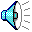 The First Vision